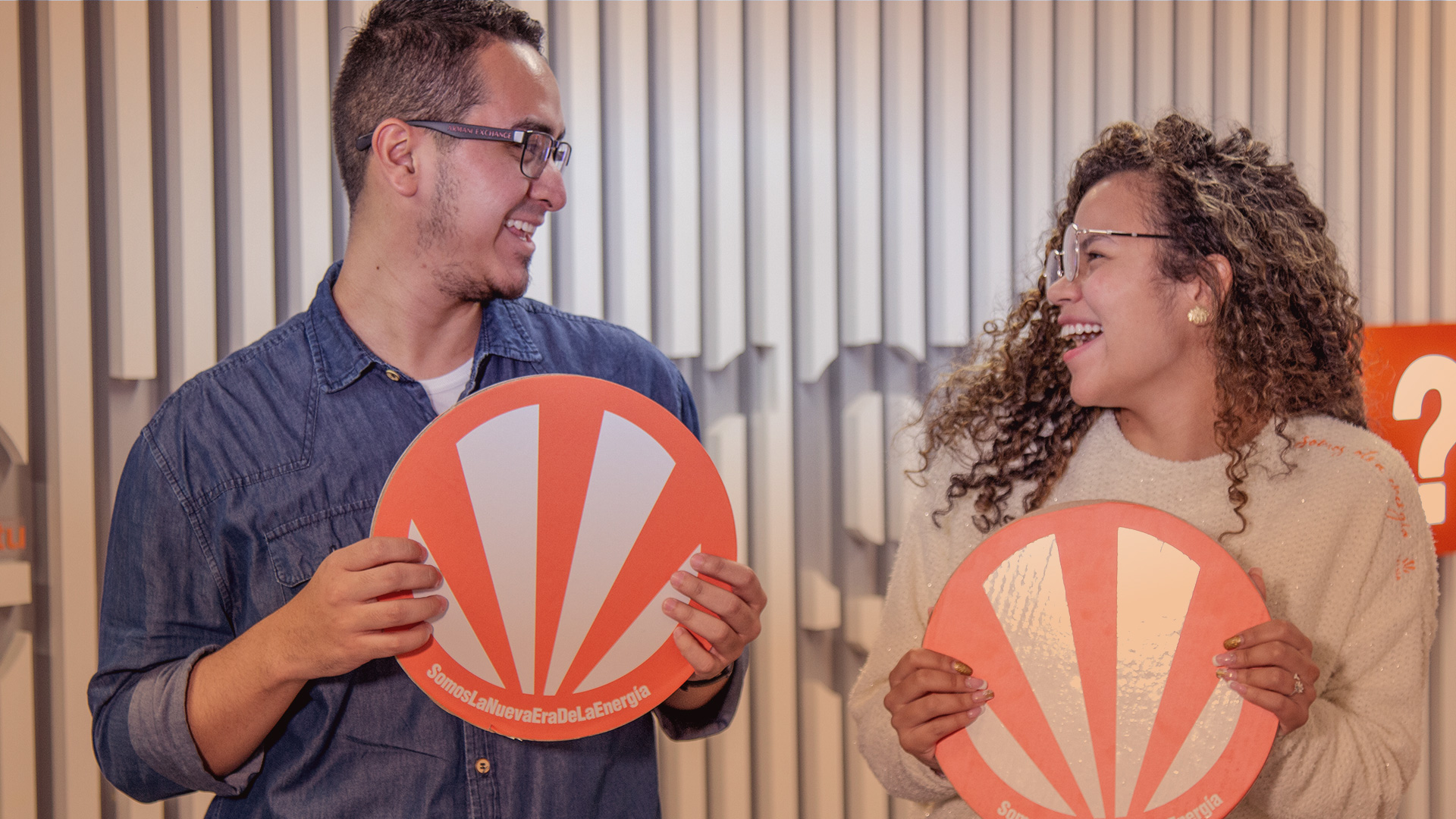 1
Hidrogeno Verde
Green hydrogenDecree 1476 of 2022
This decree established the requirement for certification of origin of hydrogen, through which the MME and MADS may adopt a public mechanism for certification of origin of hydrogen produced in the country, with which it is possible to ensure the uniqueness and traceability of inputs. used for the production of hydrogen and its intensity of associated emissions, as well as any other attribute that is considered relevant to monitor. ​

​Green Hydrogen production projects may use self-generated electrical energy or taken from the grid.​

​​​All the energy coming from the network must be supported by FNCER, for which a bilateral supply contract must be signed from FNCER and have renewable energy certificates issued by a third party.
The importance of this decree is the incorporation of hydrogen as an industrial input.
Paradigm shift: it is no longer just the molecule itself that defines the product. Now they are the environmental attributes associated with this molecule (for example, the type of raw material, the intensity of GHG emissions, whether or not it is renewable, among others).
Opportunities

Most abundant element in the universe.
High energy density per unit mass.
Until now it has been used for its chemical properties and not for its energy potential.
It is an energy vector that connects renewable energy with a zero-emission molecule.


Challenges

It is not found in its natural state, but attached to other molecules.
At ambient conditions, it is an odorless and colorless gas.
Low energy density per unit volume
It is a highly combustible and reactive molecule.
[Speaker Notes: NN: Enerbit 10.629
        Internet 22.037

No Recurrentes: Paramétrico 	2.520
                           Ajuste PRO Col -7.517
                           Firma Nuevo Sindicato 4.768
                           Proyectos especiales Col 3.625
                           CA Ajuste PRO 1.923 y Proyectos especiales 5.831: total 7.755

Personal: -16982 de Personal Enerbit 7.078 e internet 9.904
Mtto, mat y otros: -15.685 de Enerbit 3.551 e Internet 12.134
Generales: -11.976 de Parametrico, proyectos especiales Col y CA
                      

CYGF YoY

Real 2022 [855745] Real 2023	
Real 2022  [85]  Sub ejecución	
	
Real 2023 [811568] Recurrentes	
Real 2023 [11511] No Recurrentes	
Real 2023 [32666] NN	
	
Recurrentes [303217] Personal	
Recurrentes [284300] Mat, mtto y otros	
Recurrentes [209523] Generales	
Recurrentes [14528] Provisiones	
	
	
No Recurrentes [2520] Cautiva	
No Recurrentes [7755] CA	
No Recurrentes [1236] Otros	
	
Mat, mtto y otros [137563] Mtto	
Mat, mtto y otros [80982] Otros Costos	
Mat, mtto y otros [65755] Materiales	
	
	
Generales [79204] Costos Gen.	
Generales [55268] Seguros	
Generales [53101] Honorarios	
Generales [21950] Lic. y contribuciones]